¿Conoces Tus Números?
Lidia Belkis Archbold
Ministerio de Salud
División Interamericana
¡Prevenir es lo Mejor!!
Enseñad a la gente que más vale prevenir que curar. 3JT 361
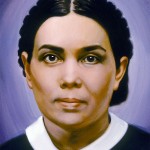 Muchos se maravillan de que la humanidad haya degenerado tanto, física, mental y moralmente. No entienden que es la violación de la constitución y las leyes de Dios, y la transgresión de las leyes de la salud, lo que ha producido  esta triste degeneración. CRA 72
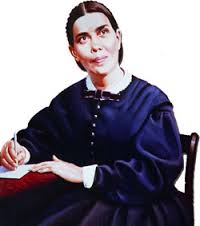 El Señor ha permitido que sobre nosotros resplandezca la luz de la reforma pro salud, para que veamos el pecado que cometemos al violar las leyes que él estableció en nuestro ser. Todos nuestros goces o sufrimientos pueden atribuirse a la obediencia o transgresión de la ley natural. CRA 81.
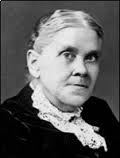 Epidemias que azotan la Iglesia
Es tiempo que “Nuestras Iglesias” despierten del sueño que estamos viviendo.

Las epidemias de las Enfermedades Crónicas no Transmisibles nos han invadido.

Debemos Combatirlas.
La Batalla de las Enfermedades 
Crónicas no Transmisibles 
Se puede ganar
Enfermedades No Transmisibles
También conocidas como “Crónicas”, son de larga duración y por lo general evolucionan lentamente.
no se transmiten de persona a persona, por eso se llaman, “No Transmisibles”
Estas son:
CARDIOVASCULARES
CÁNCER
DIABETES
PULMONARES CRONICAS OBSTRUCTIVAS
¿Conoces en qué posición estás Tú?
Si la Iglesia somos nosotros, entonces es nuestra responsabilidad de cada uno de sus miembros, conocer sus números.
Todos tienen la más sagrada obligación ante Dios de prestar oídos a la sana filosofía y la experiencia auténtica que ahora él les está dando con referencia a la reforma pro salud.    CRA 82
Verifica tus números
Presión Sanguínea:

La lectura de tu presión sanguínea puede variar.
Depende cuando y donde la tomas
Que tipo de monitor usas

Debes notificar a tu doctor si consistentemente tienes una lectura en tu monitor de 140/90
Presión Sanguínea
Menos de 120/80 		Es lo ideal120-139/80-89		Pre-hipertensión140/90				Hipertensión
Niveles de Colesterol
Colesterol es sustancia tipo grasa que puede obstruir tus arterias, llevando a enfermedades cardiacas.
Las pruebas de colesterol total miden tus niveles de LDL (baja densidad, malo), HDL (alta densidad, bueno) y Triglicéridos
Niveles
Total menos de 200		Deseable
200-239mg/dL			En el borde de alto
240/ y mas			Alto
Colesterol de baja densidad-LDL
LDL menos de 100		Óptimo
100-129 mg/dL		Normal
130-159 mg/dL		Borde alto
160-189 mg/dL		Alto
190- y más			Muy alto
Colesterol de alta densidad-HDL
Menos de 40 mg/dL en hombres
Menos de 50 mg/Ld en mujeres
Puede aumentar el riesgo de problemas cardiacos
Más de 60 mg/dL te disminuye el riesgo de enfermedades cardiacas
Triglicéridos
Menos de 150 mg/dL	Normal
150 – 199 mg/dL		Borde alto
200 – 499 mg/dL		Alto
500mg/dL o más		Muy alto
Glucosa en la sangre
La prueba de glucosa en la sangre, mide la cantidad de azúcar en la sangre. Se usa para diagnostico de diabetes y controlar los ya diabéticos
Menos de 100 mg/dL       Normal
100- 120 mg/dL		   Pre-diabético
120 –o más alto 		   Diabético
La prueba de A1C
Menos de 5.7  		Normal
5.7 – 6.4 			Pre-diabético
6.5 ó más			Diabético
Conociendo tus números, podrás prevenir muchos problemas y enfermedades.
Para una vida saludable y por ende una Iglesia saludable, sigue los 4 Pilares Estratégicos
Pedir en Oración
Prevenir
Practicar
Proclamar
Consejos para una Buena Salud
Mantente activo
Ama tus vegetales y frutas
Evite mucha sal y azúcar
Duerma de 7 – 8 horas
No espere tener sed para beber agua
Mantenga una actitud positiva
Tips para una Buena Salud
Hable unos minutos con Dios a diario
Cuenta tus bendiciones
Controla tu enojo/ira
Has un presupuesto
Agrega fibra a tu dieta
Aprende a amarte y amar a otros
Tips para una Buena Salud
Controle su nivel de estrés
Tome unos 10 minutos de sol diario
Evite drogas peligrosas
Mantenga buena higiene bucal
Controle su peso
Ríase, Ríase, Ríase.
Estos pasos a seguir te ayudarán a mantener sólidos los primeros 3 de los 4 Pilares Estratégicos para tener una Iglesia Saludable
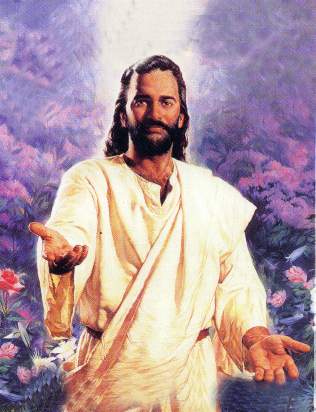 “Dame, hijo mío, tu corazón, y que tus ojos se deleiten en mis caminos”.
Proverbios 23:26